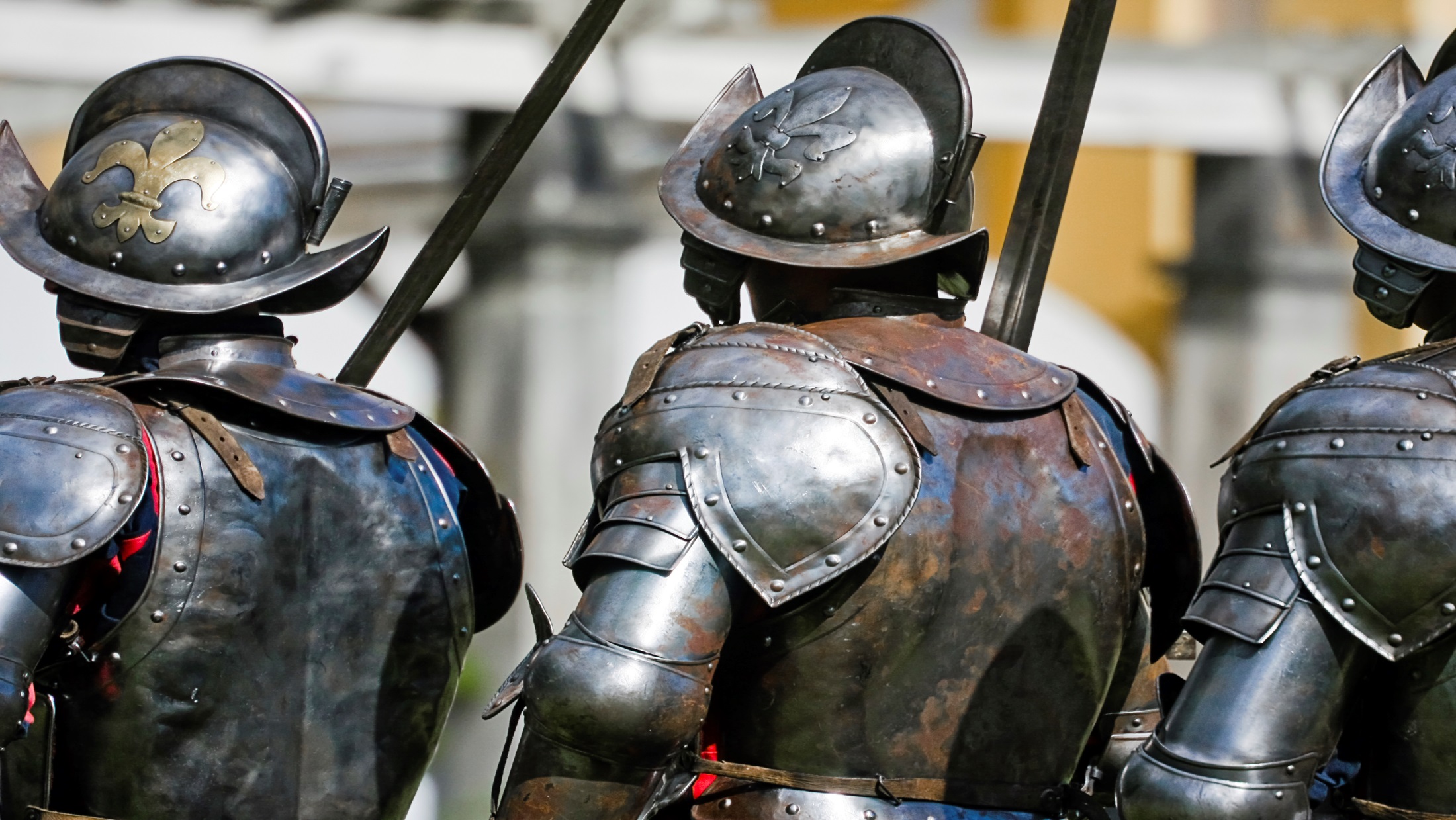 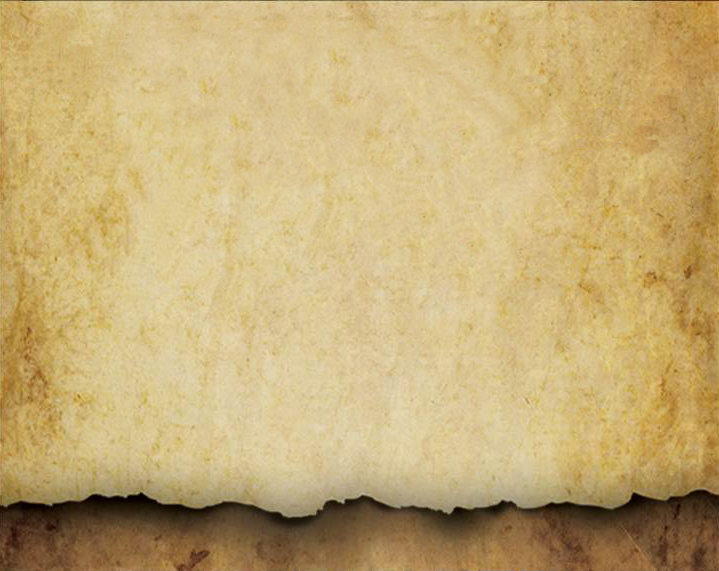 The rebuilding of the temple could be safely completed because of one faithful knight.

(Zechariah 4:6-10)